Tishk International UniversityDept. IRDInternational Negotiation and Mediation Code: IRD 402
Week 4: 
negotiation: forms and models
Educator
Dr Neville D’Cunha
Professor of IRD
IRD 402: INM
Negotiation among states and other actors remains one of the most central recurring processes of international relations.
Negotiation is a sequence of actions in which two or more parties address demands, arguments, and proposals to each other for the ostensible purpose of reaching an agreement 
(Iklé, 1964; Odell, 2000).
IRD 402: INM
Core Concepts: Rational vs. the Emotional 
Components of Negotiation 
All negotiations involve two levels: a rational decision making (substantive) process and a psychological (emotional) process. 
The outcome of a negotiation is as likely to be a result of the psychological elements as it is the rational element. 
In most cases, the failure of two people to reach the "optimal" resolution or best alternative stems from intangible factors’
IRD 402: INM
Factors that will affect Negotiations
Understanding the "rational" part of the negotiation is relatively easy. Understanding the "psychological" part is more difficult. 
We need to understand ourselves and our opponents psychologically. 
Failure to understand these psychological needs and issues is at the root of most unsuccessful negotiations.
IRD 402: INM
Factors that will affect Negotiations
2. This is made more difficult because norms in most cultures discourage open expression of negative personal feelings. 

Thus intense emotional conflicts are often expressed and rationalized as substantive issues. 

People often drum up disagreements on trivial issues to provide justification for an emotional conflict with another individual (Ware and Barnes).
IRD 402: INM
Planning for the Negotiation 
Before the negotiation it is helpful to plan. Know whether you are in a win-win or win-lose situation. 
Be sure of your goals, positions, and underlying interests. Try to figure out the best resolution you can expect, what is a fair and reasonable deal and what is a minimally acceptable deal. 
What information do you have and what do you need. What are your competitive advantages and disadvantages. What is the other's advantages and disadvantages. Give some thought to your strategy.
IRD 402: INM
Planning for the negotiation: The min-max approach 
What is the minimum I can accept to resolve the conflict? 
What is the maximum I can ask for without appearing outrageous?  
What is the maximum I can give away?
What is the least I can offer without appearing outrageous? 
Try to predict the answers the other person will have to these questions 
It is important to know your competitive advantage-your strongest points. Also you need to know the advantages to the other's argument. Similarly, know your weaknesses and the other's weaknesses.
IRD 402: INM
Reflection
In most conflict resolution or negotiation situations you will have a continuing relationship with the other person so it is important to leave the situation with both sides feeling they have "won." 

The most common failure is the failure of negotiating parties to recognize (or search for) the integrative potential in a negotiating problem ; beneath hardened positions are often common or shared interests.
IRD 402: INM
Reflection

It is very important that the other person doesn't feel that he or she "lost." When the other person loses, the results are often lack of commitment to the agreement or even worse, retaliation. 
The most common failure is the failure of negotiating parties to recognize (or search for) the integrative potential in a negotiating problem ; beneath hardened positions are often common or shared interests.
IRD 402: INM
Some Types of Negotiators 
1. THE AGGRESSIVE 
opener negotiator unsettle the other side by making cutting remarks about their previous performance, unreasonabless, or anything that can imply the opponent is worth little 
2. THE LONG PAUSER 
list to the other side but don't answer immediately; appear to give it considerable thought with long silences; hope the silence will get the other side to reveal information you need 
3. THE MOCKING NEGOTIATOR 
mock and sneer your opposition's proposals to get the other side so upset that they will say something they may regret later 
4. THE INTERROGATOR 
meet all proposals with searching questions that will imply the opponents haven't done their homework; challenge any answers in a confronting manner and ask the opposition to explain further what they mean 

To
IRD 402: INM
Some Types of Negotiators 

5. THE CLOAK OF REASONABLENESS 
appear to be reasonable while making impossible demands for the purpose of winning the friendship and confidence of the others 
6. DIVIDE AND CONQUER 
produce dissension among opposition so they have to pay more attention to their own internal disagreements rather than the disagreements with the opposition; ally with one member of the team and try to play him or her off against the other members of the team. 
7. THE "ACT DUMB" NEGOTIATOR 
pretend to be particularly dense and by doing so exasperate the opposition in hopes that at least one member of the opposing team will reveal information as he tries to find increasingly simple ways to describe proposals with each proposal being elaborated and amplified so anyone can understand it 
 
To
IRD 402: INM
Three Styles: Soft, Hard, and Principled Negotiation
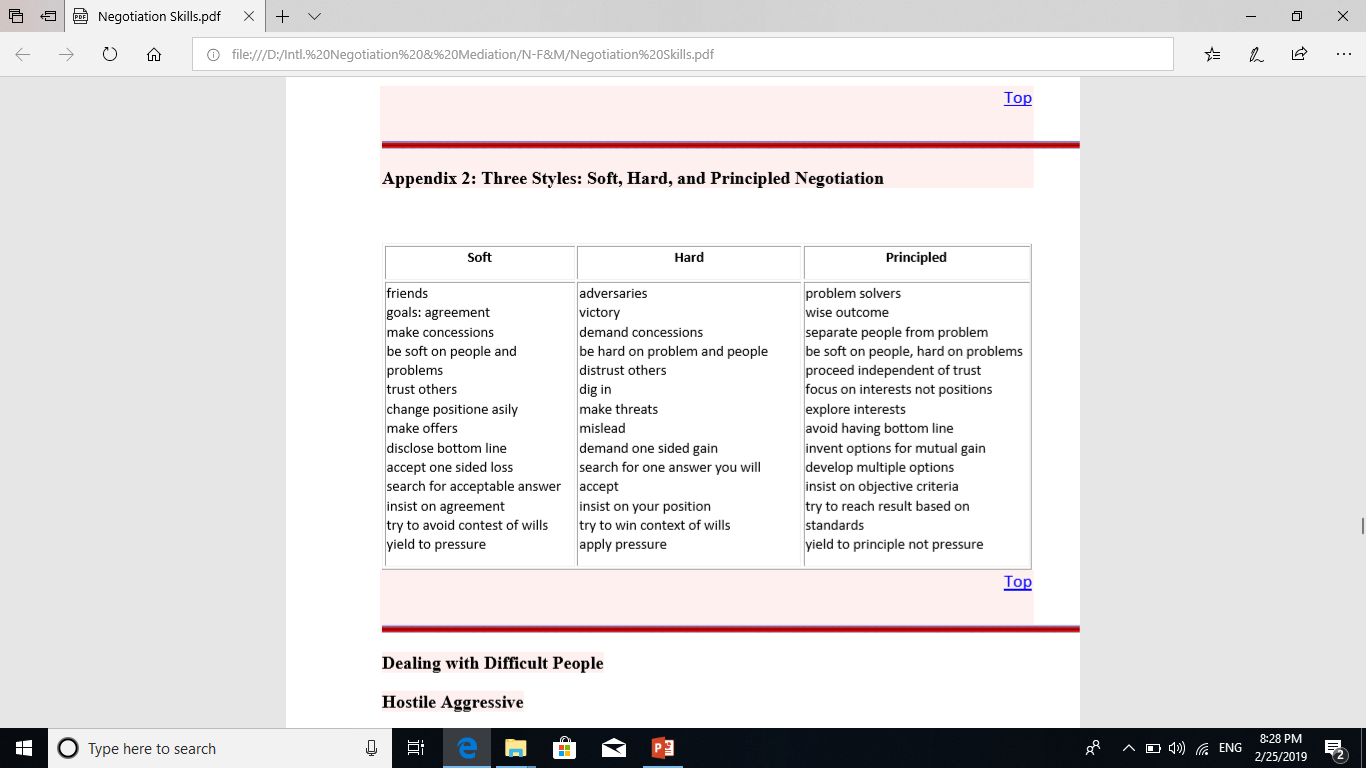